Randomized Algorithms
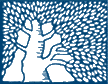 Lecturer: Moni Naor
Lecture 6
Recap and Today
Recap
Multiset equality
Communication Complexity
Streaming - Frequencies
Today
Streaming
Proof by encoding
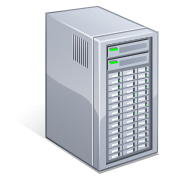 Memory Checking Model
CPU needs to make sure what it read is what it wrote 
Accesses addresses q1, q2…
Secure zone
qi
CPU
Main memory
Small private memory
M[qi]
Guess the card
Idea: remember the first s (in terms of face value) 
cards and ignore the rest
No! Can do almost
 twice as better
Idea: Encoding the last cards
Idea: two methods are compatible!
Best split?
Encoding the last k cards
Use the setting of the multi-set comparison
In our case: {1,2,...,n}
Computing on streams
Frequency Moments
How to aggregate?
Should be independent of the stream.
We will see that 4-wise ind. Is enough
Good Estimator
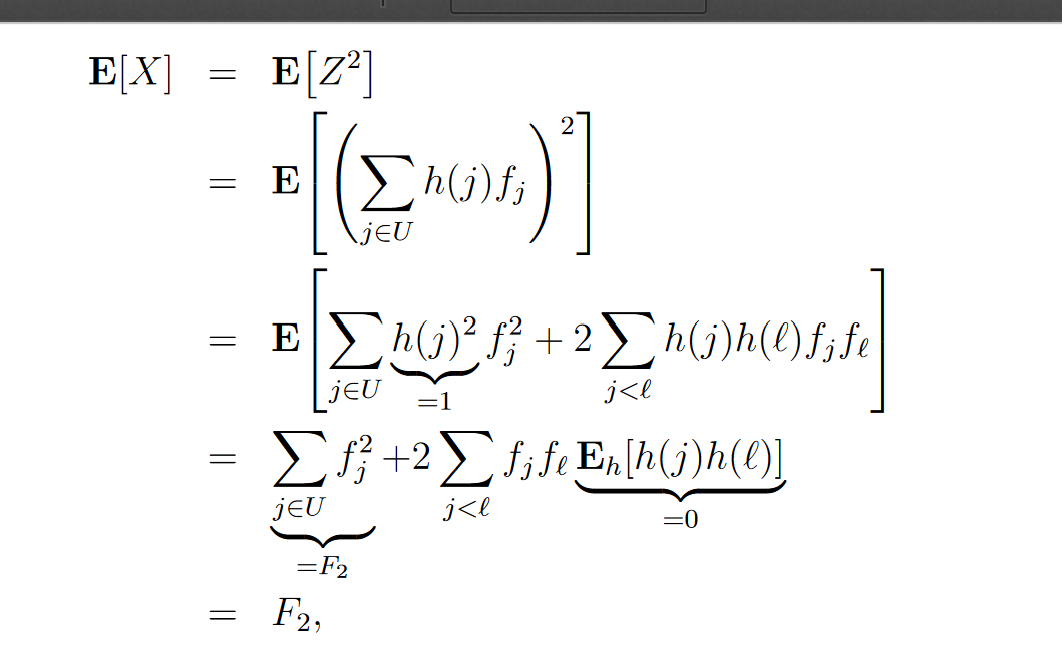 Linearity of
 expectations
Ind. of the values of h
Pairwise is enough!
Are Great Expectations Good Enough?
Good Variance
4-wise independence
 sufficient
Pr  [h(x1)=y1 ^ h(x2)=y2 ^ ... ^ h(xk)=yk] = 1/|U|k
h∈H
k-wise independence
Approach: use k-wise independence for smallest k possible
Exactly as what happens with 
a truly independent function
Constructing 3-wise independence
True for any k: if any k vectors are linearly ind, 
then the resulting product is k-wise independent
Homework: Guess the card
Half of the cards are red half black
Cards turned one by one
At any point can stop and guess that the next card is red
What is the probability of success of best algorithm?
Note: look at exercise 2.32 in the book
The Secretary problem 
These are not the same problems